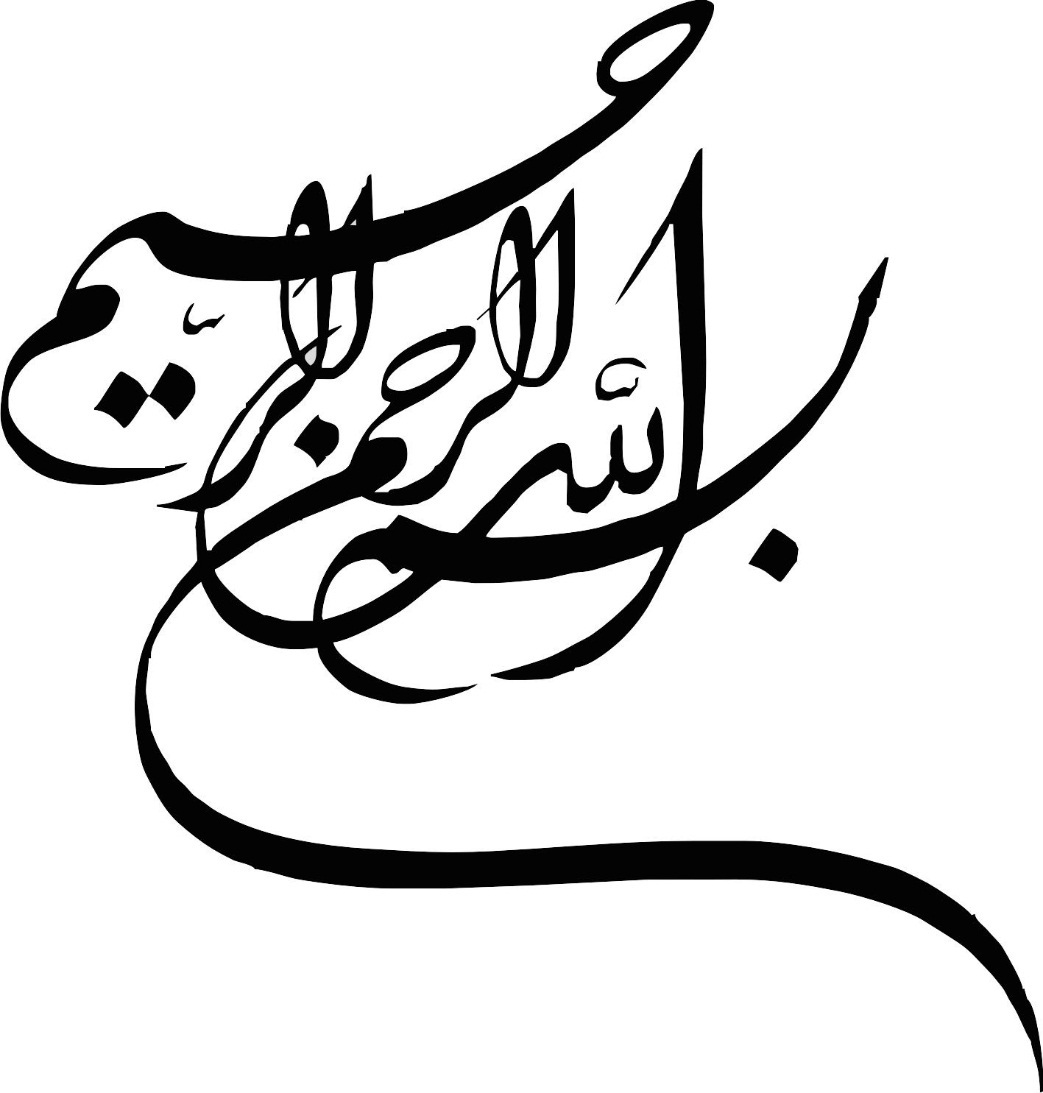 استاندارد مهارت آموزشی



شلواردوز

گروه برنامه ریزی درسی صنایع پوشاک

گردآورنده: فاطمه خورشیدی










پاییز 93
خط داخلی شلوار را از نقاط 29،24 و 28 طراحی می کنیم .فرو رفتگی آن 25/1 سانتی متر است .
خط22-21 و 11-10 به سه قسمت تقسیم میکنیم . نقاط 30 و 31 را مشخص می کنیم .روی خط 22 از نقطه 30 و 31 دو خط عمود فرود می آوریم . ساسونها را روی این دو خط به پهنای 2 سانتی متر و طول از نقطه 12،30 سانتی متر و از نقطه 31 مساوی 10 سانتی متر باشد.
از نقطه 3 روی خط سرپای شلوار 1 سانتی متر پایین آمده و خط منحنی پشت لبه شلوار را رسم می کنیم.
توجه : برای گشادی بیشتر شلوار در خط فاق به صفحه 94 مراجعه شود.
قسمت جلو پشت شلوار را به طور جداگانه رولت میکینیم، الگو را طوری قرار میدهیم که الگوی پشت در سمت چپ قرار گیرد.و طرح را کامل می کنیم و در صورت لزوم ( مثل جیب جادکمه و غیره)
شورت _شلوارک 
شلوارک از الگوی اولیه شلوار ساخته میشود و شکل الگو بستگی به طرح مورد نظر دارد، اطراف الگو دلخواه را تا قد مورد نظر رولت کنید.خط قد شلوار باید مساوی با خط باسن باشد.منحنی سرپا در پشت خارج خط در حدود 1 سانتی متر است ،آن را مطابق طرح مورد نظر می سازیم.
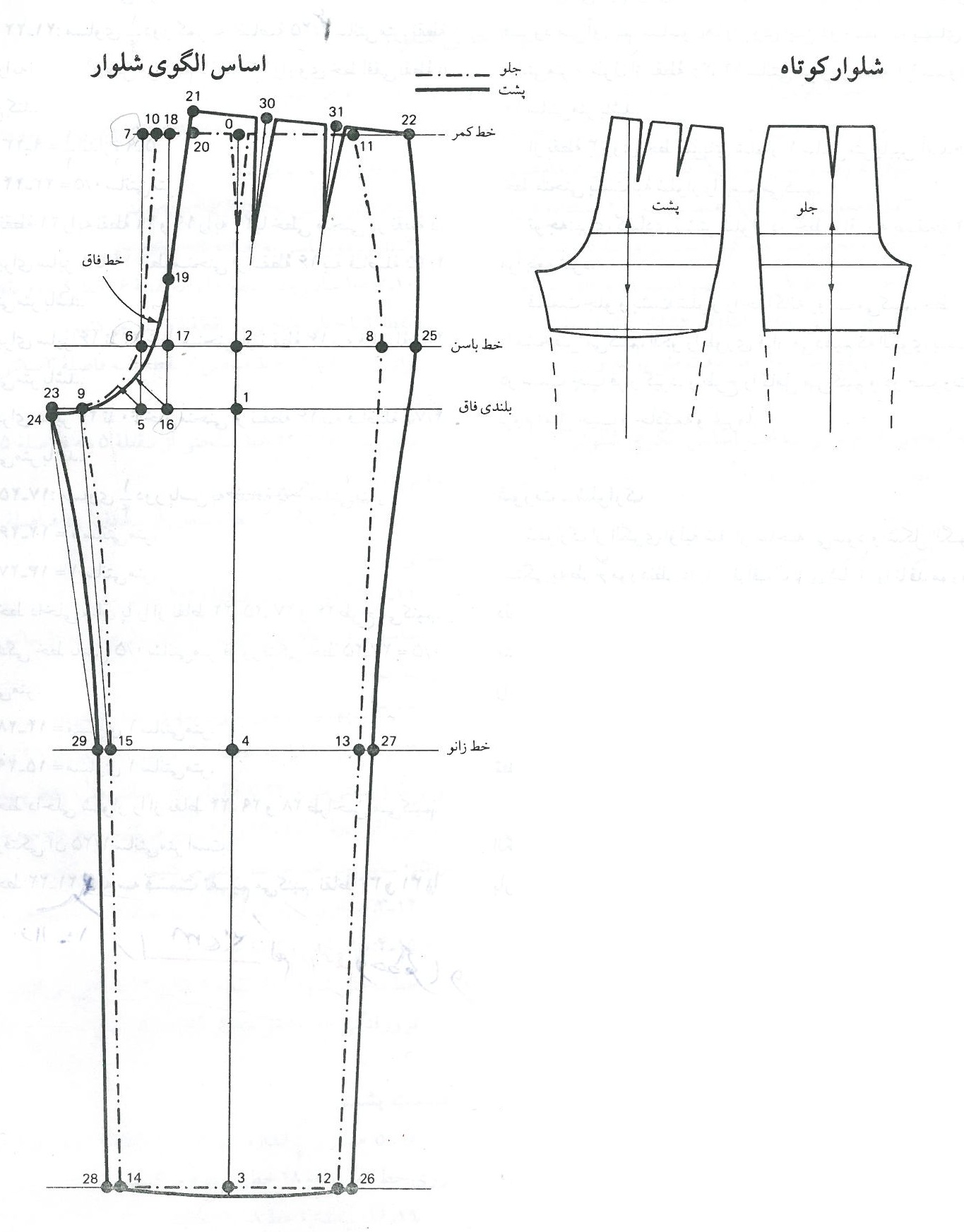 شلوار پیلی دار
اطراف الگوی اساس شلوار را رولت نمائید.
پشت: نقاط 1 و 2 را در لبه شلوار مشخص کرده به فاصله5/1 سانتی­متر از خط قبلی باشد، از نقطه 1 و 2 خطی به زانو رسم کنید خط فاق را به اندازه 3 سانتی­متر گشاد نمائید.
جلو: قسمت الگوی اساس جلو شلوار را رولت نموده و خط زانو را برش کنید.
خط بالای راه را قیچی و آن را به اندازه 5 سانتی­متر روی خط کمر باز کرده و روی خط کمر در پهلو 5/3 سانتی­متر دیگر اضافه کنید.
اضافات کمر 5/10 سانتی­متر شده که تقسیم بر سه نموده و 3 عدد پیلی 5/3 سانتی­متر در کمر دوخته می­شود. نقطه 3و4 را روی خط لبه شلوار مشخص نموده که 5/1 سانتی­متر از هر طرف تنگ کرده و به خط زانو متصل نمائید.
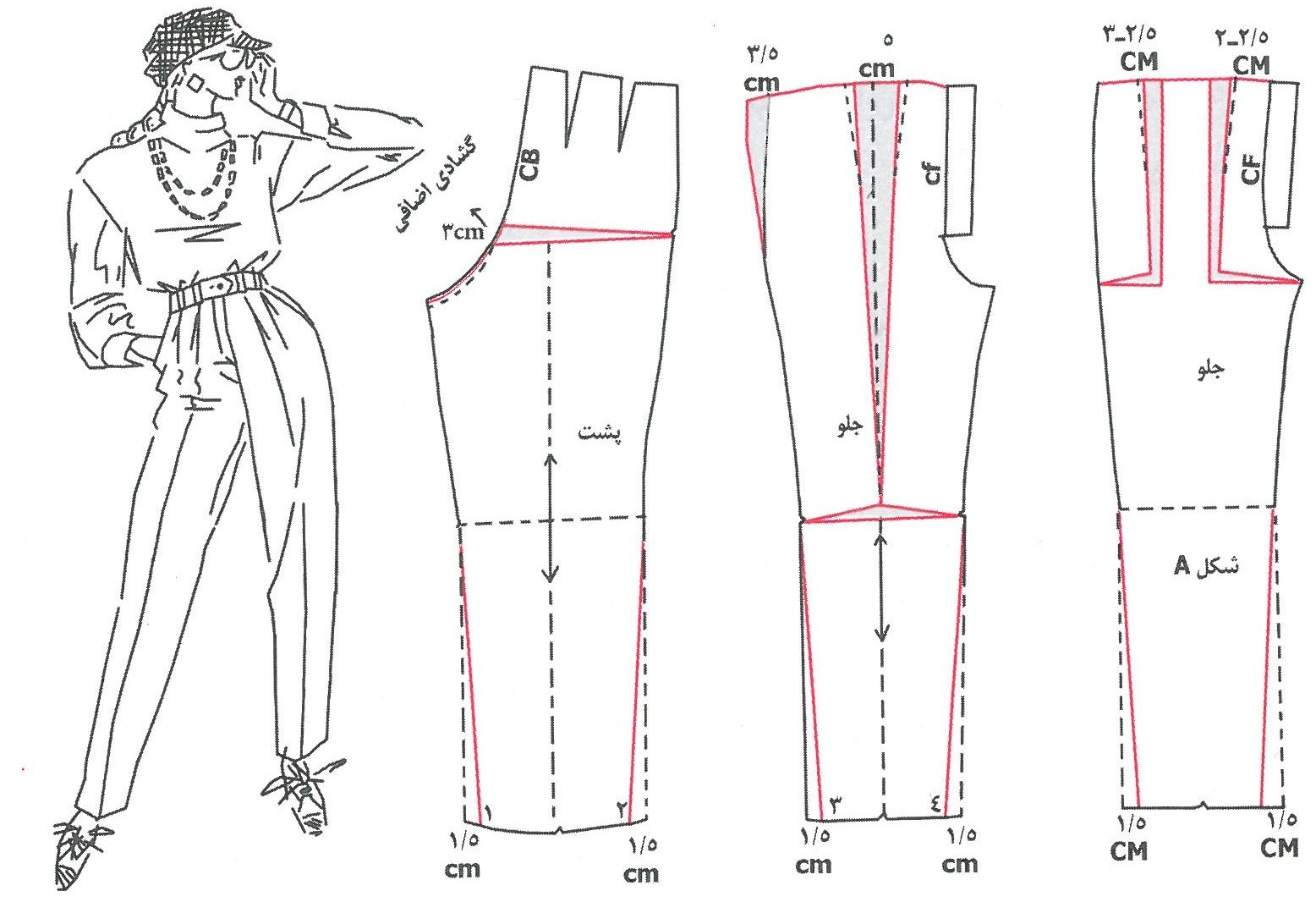 توجه: در صورتی که بخواهید مقدار پیلی کمتر و گشادی فقط در قسمت کمر تا باسن مانند شکل A الگو را اوزمان دهید.
خط کمر را تقسیم بر 3 نموده و اوزمان 2 الی 5/2 سانتی­متری ایجاد نمائید ساسون به پیلی منتقل می­شود.
شلوار دو فیلتو
شلوار با دوبل دم پا
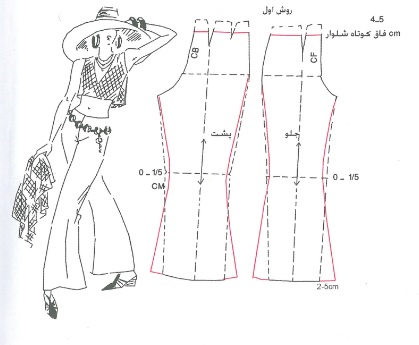 شلواردمپا گشادوفاق کوتاهاطراف الگوی اساس شلوار اصلاح شده را رولت نمائید.در اینجا شما با 3 روش گشاد کردن دمپا آشنا می­شوید.روش اول: در قسمت زانو، می­توانید شلوار را تنگ­تر نمائید. مقدار تنگ کردن 0 تا 5/1 سانتی­متر است و دمپای شلوار را به اندازه دلخواه 2 الی 5 سانتی­متر اوزمان داده و به خط زانو به صفر برسانید. مقدار کوتاه کردن فاق را از خط کمر پایین بیائید.(دلخواه)روش دوم: از خط زانو مانند شکل برشهایی را به سمت پایین شلوار انجام داده و برش داده و مقدار اوزمان دلخواه را بدهید.قسمت پشت را مانند جلو برش داده و اوزمان دهید.روش سوم: اگر گشادی بیشتر در پای شلوار نیاز باشد می­توانید از این روش استفاده نمائید. قسمت پشت را مانند جلو برش داده و اوزمان دهید.
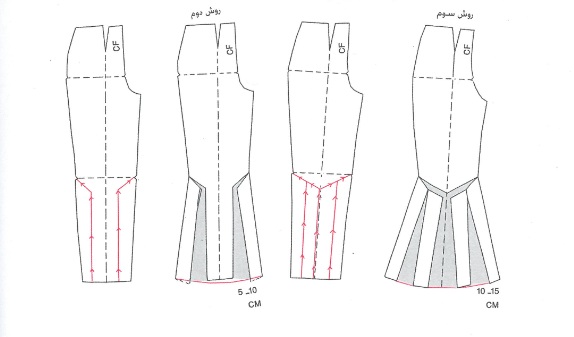 شلوار ترکدار
اطراف الگوی اساس شلوار اصلاح شده را رولت نمائید.
این شلوار در قسمت کمر و باسن به بدن چسبیده و در پایین حالت کلوش دارد.
خط منحنی را از پهلو به خط اتو وصل کرده و ساسونها را به این خط منتقل نمائید.
مقدار اوزمان پایین شلوار دلخواه بوده که در این مدل 10 الی 12 سانتی­متر می­باشد.
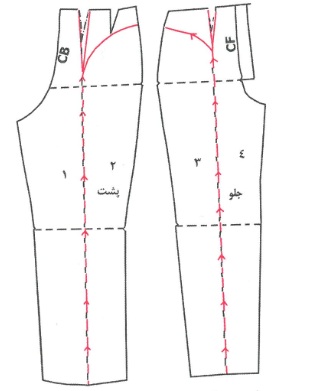 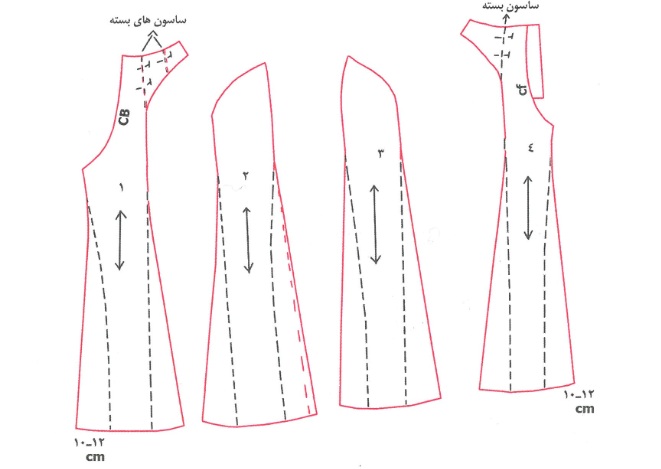 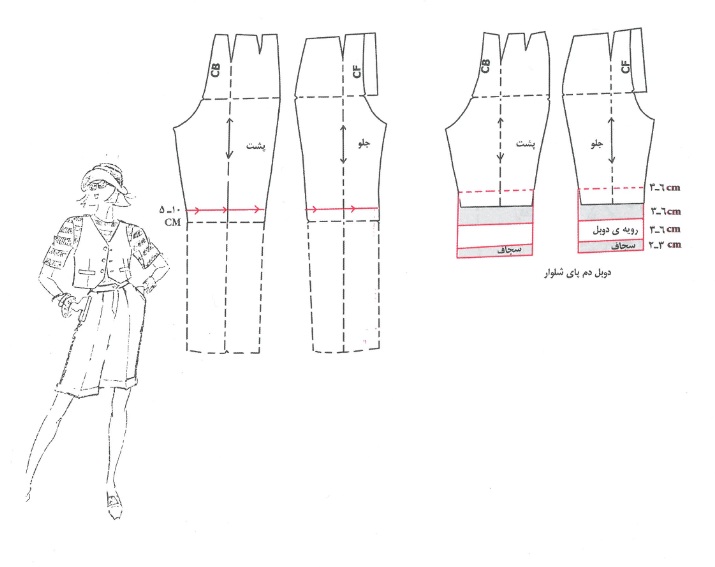 شلوار برمودا(بالای زانو) با دوبل دمپا
   اطراف الگوی اساس شلوار اصلاح شده را رولت نمایید
   و قد شلوار را 5 تا 10 سانتی­متر بالای زانو کوتاه کنید و دوبل دم­پای شلوار با اندازه­های داده شده­ی روی الگو رسم کنید.
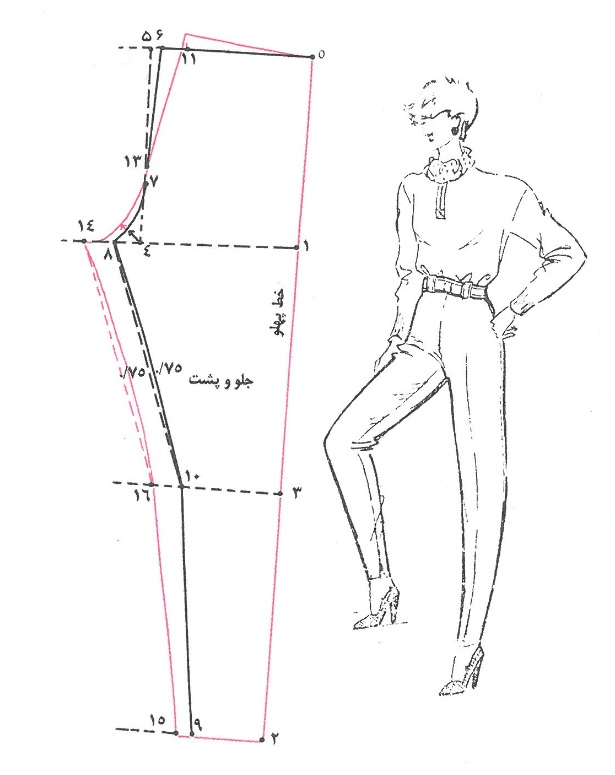 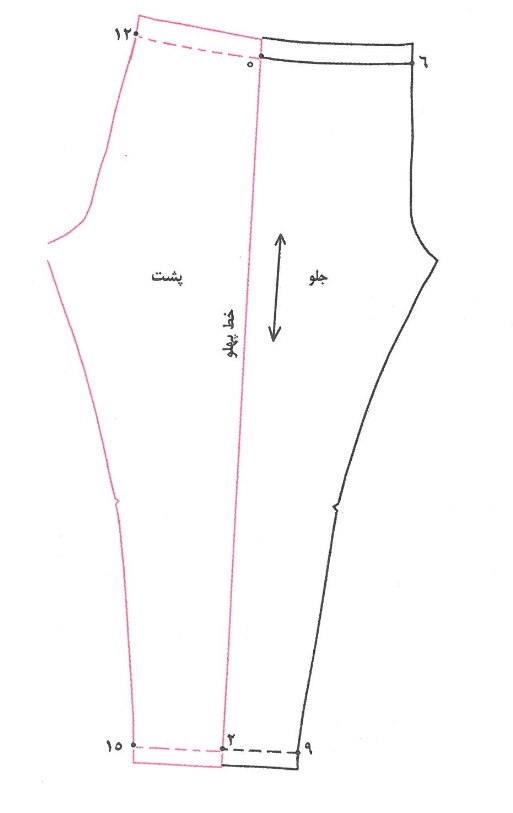 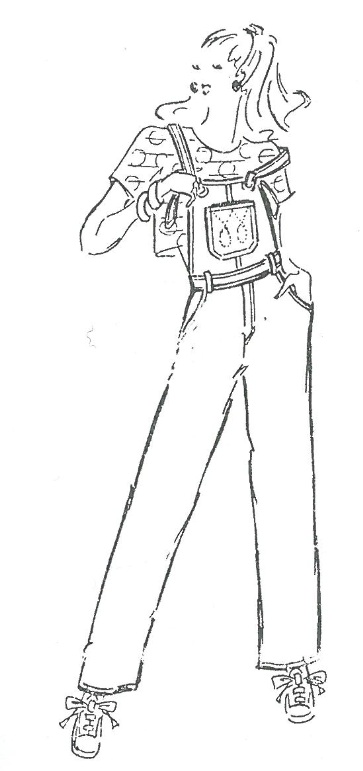 شلوار پیش­سینه­دار یا (اورال) با جیب اریب(آمریکایی)
این مدل لباس یکسره پیش­سینه­دار برای دختران نوجوان مناسب است.
الگوی اساس شلوار و بالاتنه و جلو و پشت که ساسون سرشانه به خط پهلو یا حلقه آستین منتقل شده را رولت نمائید.
خط فاق را 1 تا 2 سانتی­متر پایین آمده و 5/0 تا 1 سانتی­متر گشاد کنید و دمپای شلوار را 1 تا 2 سانتی­متر گشاد کرده و با خطی ملایم به فاق متصل نمائید.
به اندازه داده شده بر روی الگو دقت نمائید و الگوی شلوار پیش­سینه­دار را طراحی کرده و برش نمائید.
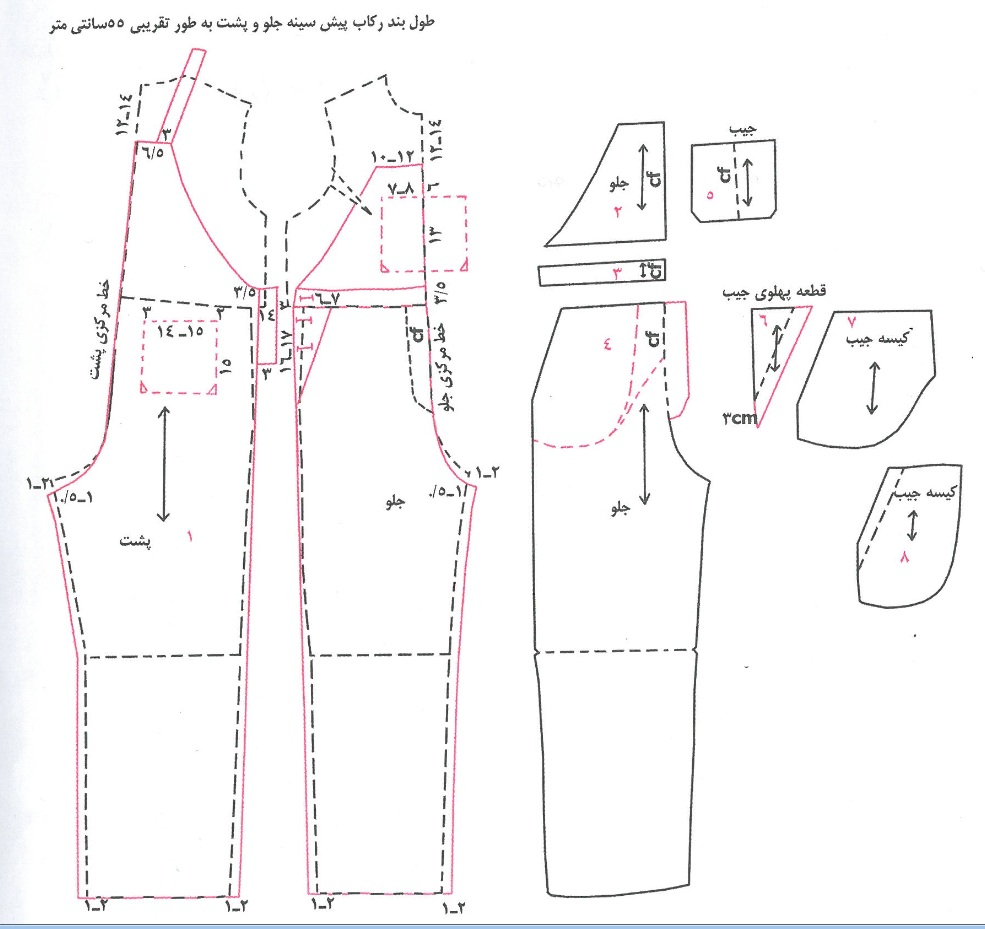 _الگوی شماره یک پشت، روی دو لای باز برش می­شود.
_الگوی شماره دو، جلوی سینه روی دولای باز یا بسته برش می­شود.
_الگوی شماره سه کمری روی دولای بسته برش می­شود
_الگوی شماره چهار، شلوار جلو روی دولای باز برش می­شود.
الگوی شماره پنج جیب روی سینه روی یک لا برش می­شود.
الگوی شماره شش، قطعه پهلوی جیب روی دولای باز برش می­شود.
الگوی شماره هفت کیسه جیب روی دولای باز برش می­شود.
الگوی شماره هشت کیسه جیب روی دولای باز برش می­شود.
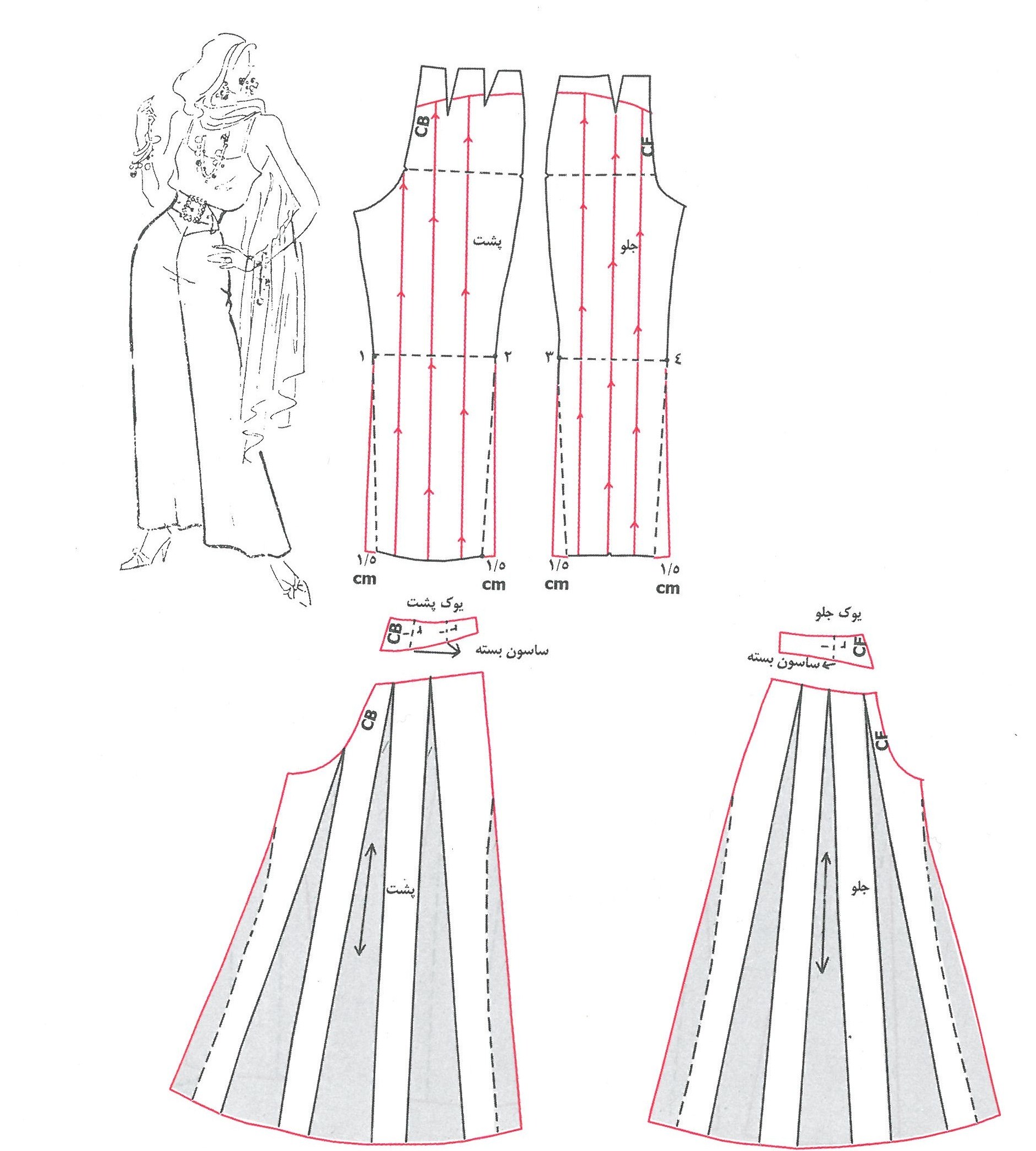 شلوار کلوش یوک­دار(برشدار)
 اطراف الگوی اساس شوار اصلاح شده را رولت کنید.
 از نقطه­ی 4، 3، 2، 1 روی خط زانو دو خط به پایین شلوار عمود نمائید. خط یوک(برش) را در جلو و پشت شلوار طراحی کرده و قیچی نمائید ساسونها را بسته و قسمت پشت و جلوی شلوار روی خط زانو به چهار قسمت تقسیم نموده و این خطوط را به بالا و پایین عمود و خط ساسون را حذف کنید. خطوط عمود را مانند شکل قیچی و باز نموده و به اندازه دلخواه با توجه به مدل اوزمان دهید. در این مدل 5 الی 10 سانتی­متر اوزمان داده شده است. 
در خط پهلو و داخل ساق پا 5 سانتی­متر از هر طرف اوزمان دهید.
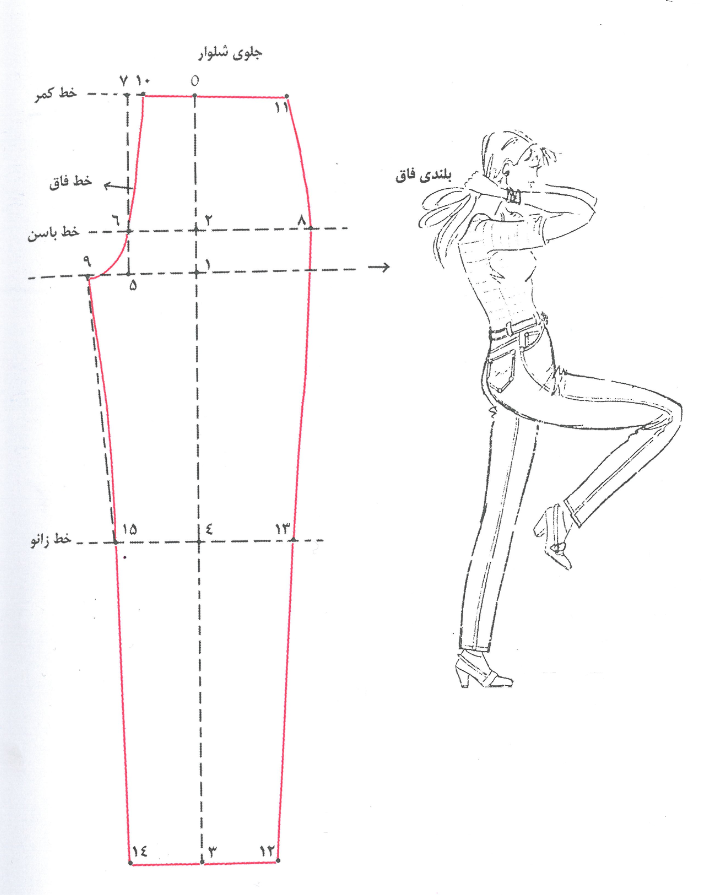 شلوار جین با جیب آلمانی و جیب رو

این نوع شلوار باید کاملاً روی خط کمر و باسن به اندام بچسبد و فقط در قسمت فاق مقداری گشادی درنظر گرفته می­شود.
خط کمر، شلوار همیشه باید 1سانتی­متر گشادتر از کمری باشد. 
اندازه­های لازم:
سایز                   38
دورکمر               68سانتی­متر
دور باسن            93سانتی­متر
قد باسن            6/20 سانتی­متر
دمپای شلوارجین    38سانتی­متر
برآمدگی باسن       28سانتی­متر
بلندی شلوار          100سانتی­متر
پهنای کمر            5/3سانتی­متر
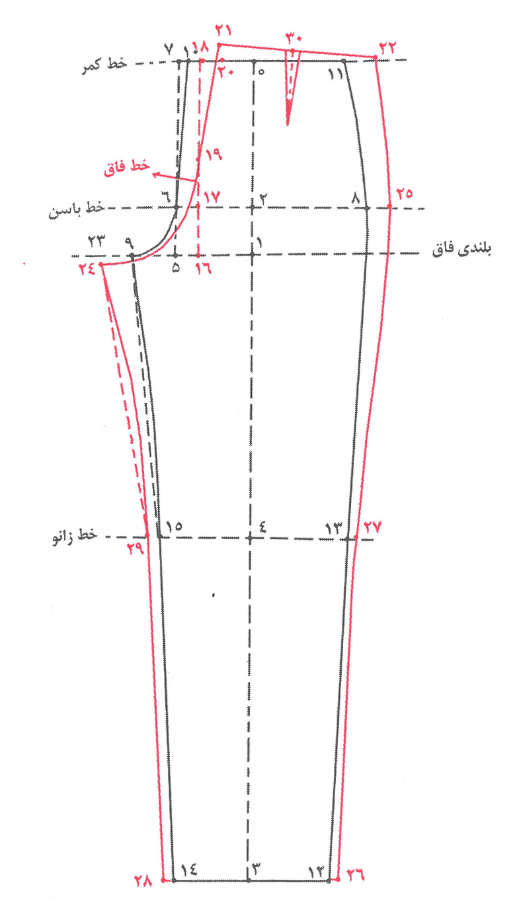 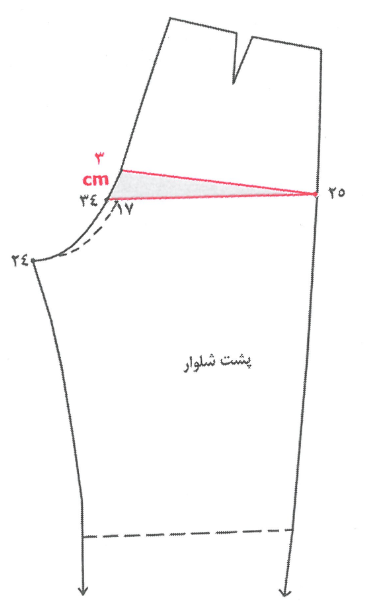 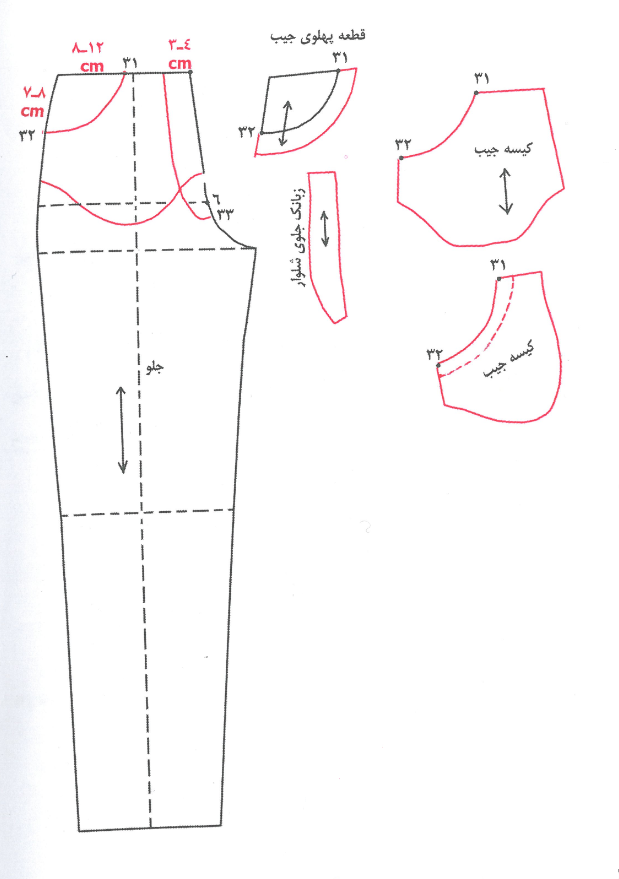 مرحله سوم : جیب آلمانی
قسمت جلو را رولت کنید نقطه 6 را علامت بزنید .
منحنی خط جیب و کیسه را از خط 31-32 برش بزنید 
به لبه جیب 5/3 سانتی متر اضافه کنید.
قطعه جلوی شلوار (زبانک) را در نقطه 33، 1 سانتی متر پایین تر از نقطه 6 طراحی کنید .
پهنای زبانک برابر 5/3 الی 4 سانتی متر است .
قطعه زبانک را رولت کنید.
قطعه جیب را در طول خط 31-32 رولت کنید.( به اندازه های داده شده روی الگو توجه کنید )
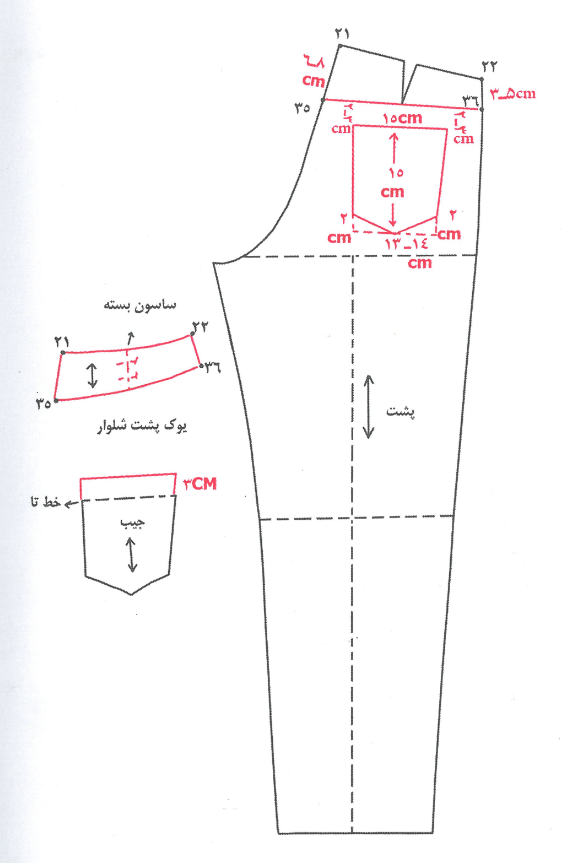 مرحله چهارم : جیب رو در پشت شلوار 
قسمت پشت شلوار را رولت کنید.
خط جیب را با اندازه های داده شده رسم کنید.
خط یوک را در طول خط (35-36) برش زده و ساسون را کوتاه کنید.
خط منحنی 21-22 و 35-36 را بعد از بستن ساسون طراحی کنید .
جیب را رولت کنید.
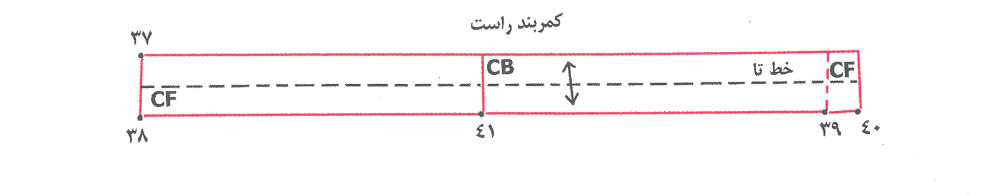 کمربند منحنی : 
خطوط 41 ←38 و 41←39 را به چهار قسمت تقسیم کرده خطوط را قیچی نموده و هر کدام را مثل شکل 0/5 سانتی متر اوزمان دهید،اطراف آن را رولت کرده و خط مرکزی جلو و پشت  را مشخص کنید.
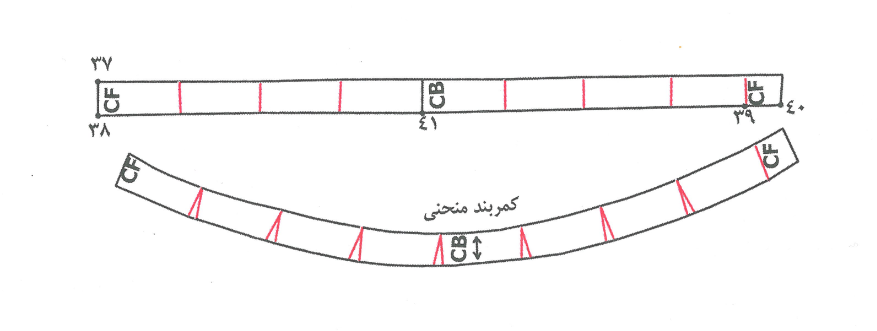 شلوار حاملگی
روش اول:
نکته روی شکم از پاچه قابل ارتجاع و کشی می­باشد.
اطراف الگوی اساس شلوار اصلاح شده را رولت نمائید و ساسون جلو را حذف کنید.
از نقطه­ی تقاطع خط کمر و خط پهلو 1 تا 2 سانتی­متر به طرف چپ برای گشادی و 1 سانتی متر به طرف بالا علامت بگذارید و با گونیا از این نقطه خطی به پایین و به خط باسن عمود کنید.
از این نقطه 3 سانتی­متر به طرف بالا و 15 تا 16 سانتی­متر روی خط پهلو به پایین علامت گذاشته و خط جدید پهلو را رسم کنید.
از خط مرکزی 5 تا 6 سانتی­متر خارج 20 تا 22 سانتی­متر پایین بیایید و دو نقطه جدید را به یکدیگر وصل کرده و 6تا 7 سانتی­متر اکتداد دهید و سپس کمر را با انحنای کمی رسم کنید.
3سانتی­متر سجاف برای کمر درنظر بگیریر و یک سانتی­متر فاق را بلند کنید.
پشت را نیز مانند شکل طراحی کنید.
_الگوی شماره 1 پشت شلوار را روی دولای باز پارچه برش نمائید.
_الگوی شماره2 تکه روی شکم را روی دولای اریب پارچه کشی برش نمائید.
_الگوی شماره3 جلوی شلوار را روی دولای باز پارچه برش نمائید.
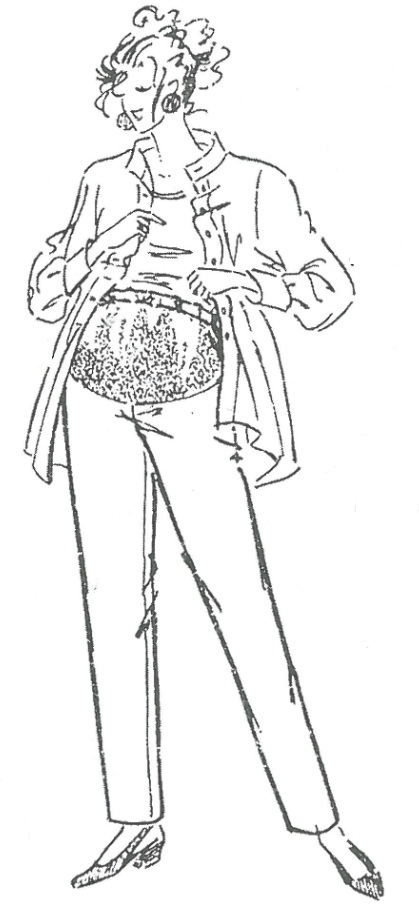 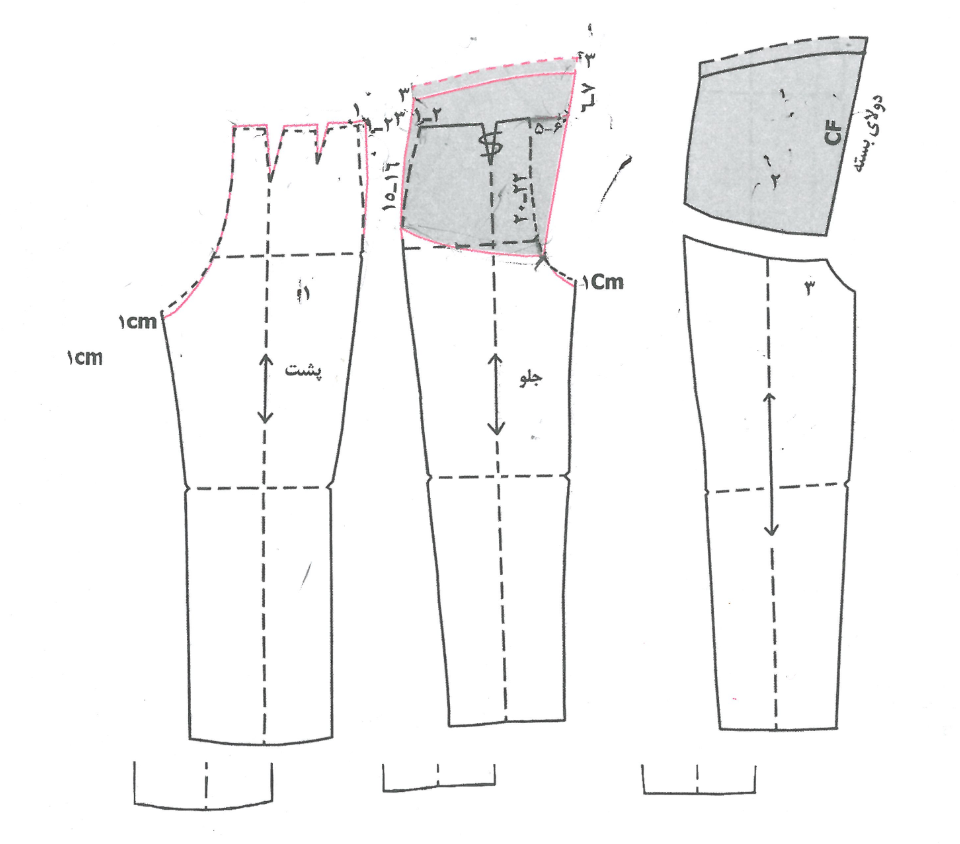 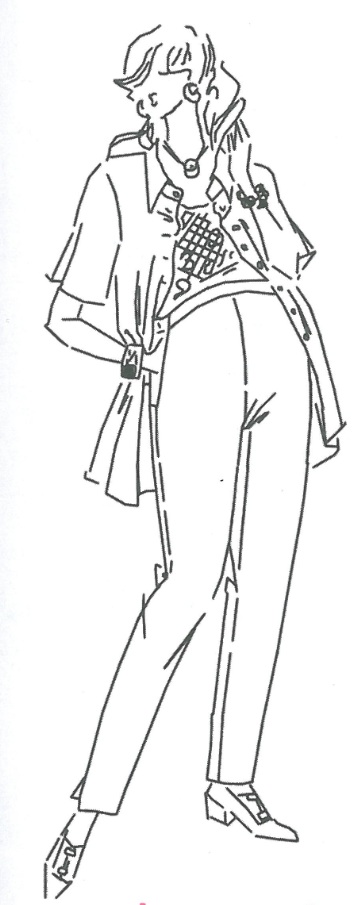 روش دوم:
این مدل شلوار توسط چسبهای دوطرفه در کمر تنگ و گشاد می­شود و با بزرگتر شدن شکم، کمر شلوار را می­توان گشاد­تر نمود.
اطراف الگوی شلوار اصلاح شده را رولت نمائید و با اندازه­های داده شده الگو را طراحی کنید.
برای رسم کمری قسمت پشت و زیر جیب اندازه نقاط A,B,B,C,D را گرفته و به پهنای 3 سانتی­متر کمری را رسم کنید.
برای رسم تکه جلوی شلوار اندازه نقاط C,D,E را گرفته و به پهنای 3 سانتی­متر کمری را رسم کنید.
_الگوی شماره 1 تکه پشت شلوار را روی دولای باز برش نمائید. 
الگوی شماره 2 تکه جلو شلوار را روی دولای باز برش نمائید.
الگوی شماره 3 تکه جیب شلوار را روی دولای باز برش نمائید.
_الگوی شماره 4 تکه کمری پشت و پهلو می­باشد روی دولای بسته برش بزنید.
_الگوی شماره 5 تکه وسط جلوی شلوار را روی دولای بسته برش بزنید.
توجه: چسب­های دوطرفه را به قسمت C,D در کمری(تکه شماره 4و5) بدوزید.
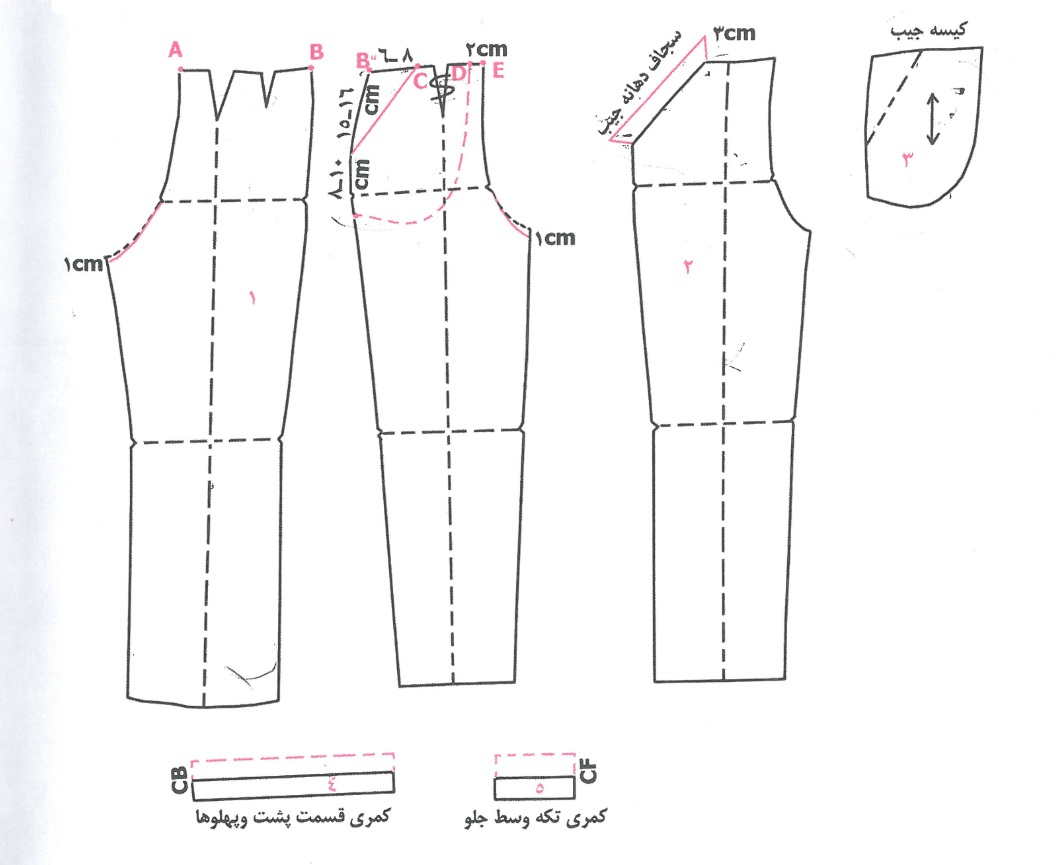 باتشکر